ÖFKE KONTROLÜ VELİ SUNUMU
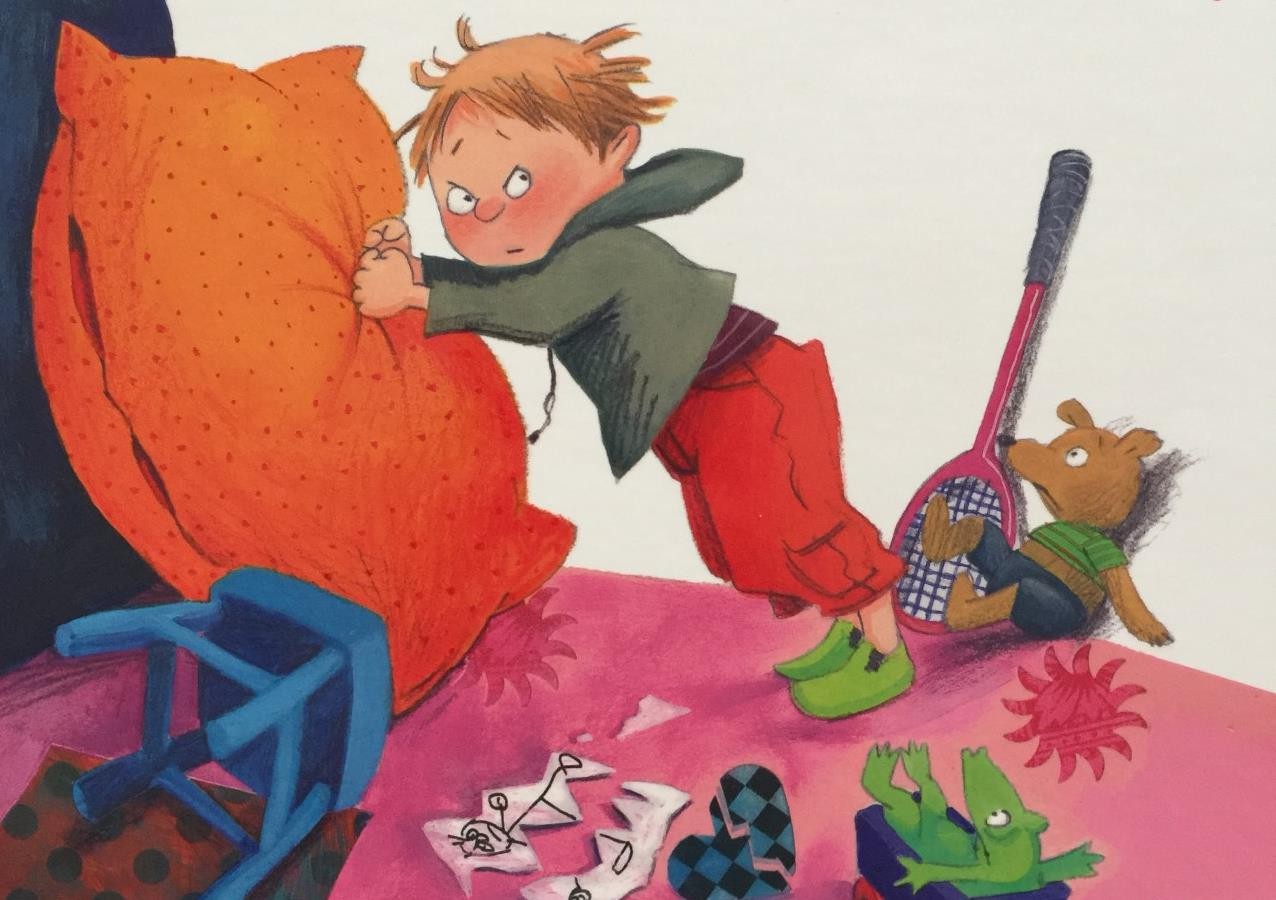 ÖFKE NEDİR?
Neyi sevip neyi sevmediğimizi, nelerden hoşlanıp nelerden 	hoşlanmadığımızı ifade eden duygusal ipuçlarından biridir.

Diğer bütün duygularımız gibi uygun ifade edildiğinde insani ve 	normal bir duygudur.
HANGİ DURUMLARDA ÖFKELENİRİZ?
Utanç hissettiğimizde,
Hayal kırıklığına uğradığımızda,
Kendimizi engellenmiş hissettiğimizde,
Haksızlığa uğradığımızda,
Kıskançlık hissettiğimizde,
Yalnızlık, itilmişlik, kaygı hissettiğimizde,
Sıkıldığımızda, anlaşılmadığımızı hissettiğimizde.
Öfkemizi Kontrol Etmeye Neden İhtiyaç Duyarız?
Öfke, doğru ifade edilebilirse, sağlıklı bir biçimde dışa vurulabilirse, insanın gelişimine katkıda bulunur.
Öfke duygusu olduğu gibi ortaya çıkmasına izin verildiğinde ise, insanı yıkıcı davranışlara yönlendirme olasılığı yüksektir.
Öfkeyi Kontrol Etmede Yapılan Yanlışlar
Öfkeyi yok sayma
Öfkeyi başkasına aktarmak
Öfkeyi saldırganca ortaya koymak
Öfkeyi kendine yöneltmek
Öfke ile Baş Etme Yöntemleri ve Uygulamalar
Öfkeyi Fark Etme:
Aslında neye kızgınım?
Kime, neden öfkelendin?
Hangi davranışı seni bu kadar öfkelendirdi?
Öfkelenince bedeninde neler oluyor?
Şu an hissettiğin öfkenin şiddeti nedir? Önce asıl duygunuzu fark edin.
Öfke ile Baş Etme Yöntemleri ve Uygulamalar
Öfke ile ilgili diğer duyguları fark etme. Öfkenizin altında yatan duygular neler?
Ö	F K	E
ÜZÜNTÜ
HAYAL KIRIKLIĞI KAYGI
KORKU
UTANÇ
SUÇLULUK
Öfke Duygusu Karşısında;
ÖFKELİ OLAN KARŞINDAKİ KİŞİ İSE:

Öfkeli kişi konuşmasını yaparken özen göstererek onu etkili bir biçimde dinlemek.
Diğer kişinin nelerden bahsettiğine ve “ ŞU AN” ne hissediyor olabileceğine 	odaklanmaya çalışmak.
Onun cümlelerinden anladıklarını ve onun duygusunu ona yansıtmak.
Bazı durumlarda sadece etkin dinleme başlı başına anlaşmazlığın yaşanmasını 	engelleyici etkiye ve güce sahiptir.
Problem çözümlenmiyorsa, çözmek isteyip istemediğinize karar verin.
ÖFKELİ OLAN SEN İSEN:

Zihninde geçen düşüncelerini olumluya çevirmek.
Ne düşündüğünü ve hissettiğini zihninde toparlamaya çalışmak.
Derin derin nefes alarak sakinleşmeye çalışmak.
Düşünceni ve duygunu nedenleri ile birlikte karşı tarafa ifade etmek.
ÖFKEYLE OLUMLU BAŞETME YOLLARI
Sakin ve rahatlatıcı bir müzik dinlemek
Sevdiğin bir oyuncağına ya da yastığa sarılmak
Mutlu olduğun beş şey düşünmek
Derin nefes alıp vermek
Bugün yolunda giden şeyleri düşünmek
Yavaş ve hafifçe kaslarını esnetmek
Bir mandala ya da başka bir resmi boya
Duygularınızı anlattığınız bir günlük tutun. Yazı yazmak zor geliyorsa resim de yapabilirsiniz.

	Sizi öfkelendiren problemi, bu probleme nasıl tepkide bulunduğunuzu, bu tepkinin ne gibi sonuçlar doğurduğunu ve problemi halletmek için iyi bir yol olup olmadığını düşünün.

Kendinizi iyi hissetmek için kullandığınız yöntemin sizi rahatlatmasına; ancak
kendinize ve çevrenize zarar vermeyecek bir yöntem olmasına dikkat edin.

Asıl sorun öfke değil, ifade edilme biçimidir unutmayın.
Bu şeylerden herhangi biri seni kızdırır mı? Seni kızdıran şeyleri bir kağıda yazabilirsin veya resmini
çizebilirsin..
Bir şeyi seninle paylaşmak istemezlerse
Birisi sırada önüne geçerse
Yapmadığın bir şey için suçlanırsan
Bir oyunu kazanamazsan
Ödevini anlamazsan
Dondurmanı yere düşürürsen
Birisi sana yalan söylerse
Şimdi ise öfkelendiğin zamanlarda;
Öfkenle başa çıkmak için hangi yöntemleri uygularsın?
Kendini daha iyi hissetmek için neler yaparsın? Önce düşünüp sonra 	yazabilirsin.
Eğer istersen bunları ailenle paylaşabilir duyguların üzerine konuşabilirsin..
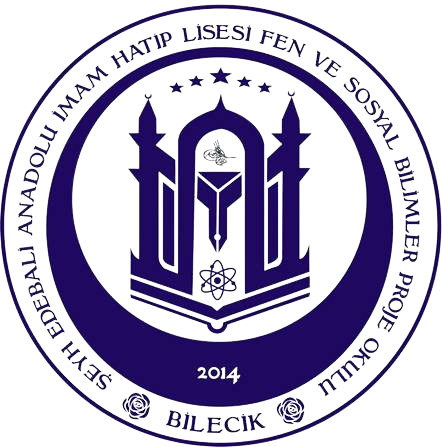 REHBERLİK SERVİSİ